HelgonabladetInformation till medlemmar i brf Helgonabacken 15/3-23
Ändring av datum!
På grund av att vi bokar ordförande till föreningsstämman så har vi fått ändra datumet till 22 maj kl:18:30 istället. 

Motioner
Sista dagen att lämna in motion är 31 mars. Det går bra att skicka via mejl till styrelsen@helgonabacken.se eller lämna i brevlådan vid föreningslokalen. 

Fläktbyte
Snart kommer fläktarna i alla lägenheter bytas ut. Två informationsmöten har ägt rum. Det har funnits möjlighet att välja färg mellan vit, svart och silver, ni som inte har gjort något val kan höra av er styrelsen@helgonabacken.se eller lämna ett blev i brevlådan vid föreningslokalen. Gör ni inget aktivt val kommer ni få vitt. Mer information gällande fläktbytet kommer i separat utskick. 

Vårrustardag
Kommer äga rum 4 maj. Anmälan och mer information kommer i separat utskick
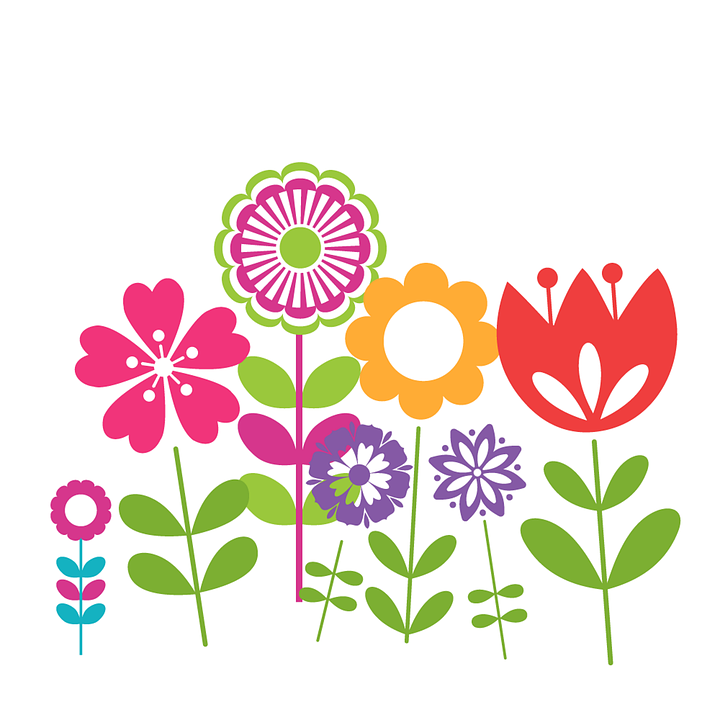 Mvh styrelsen